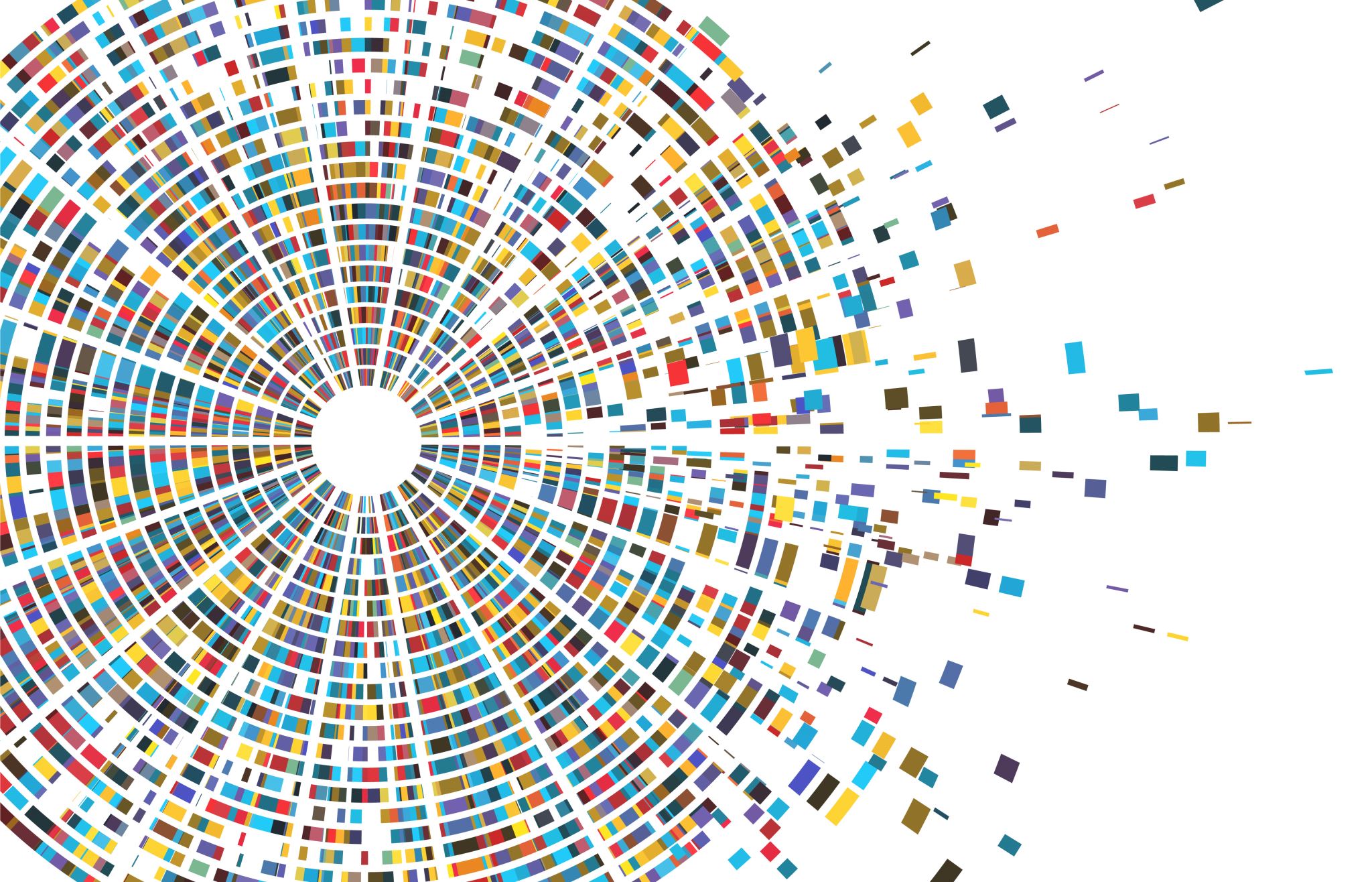 ORAR DESDE LAS PERIFERIAS
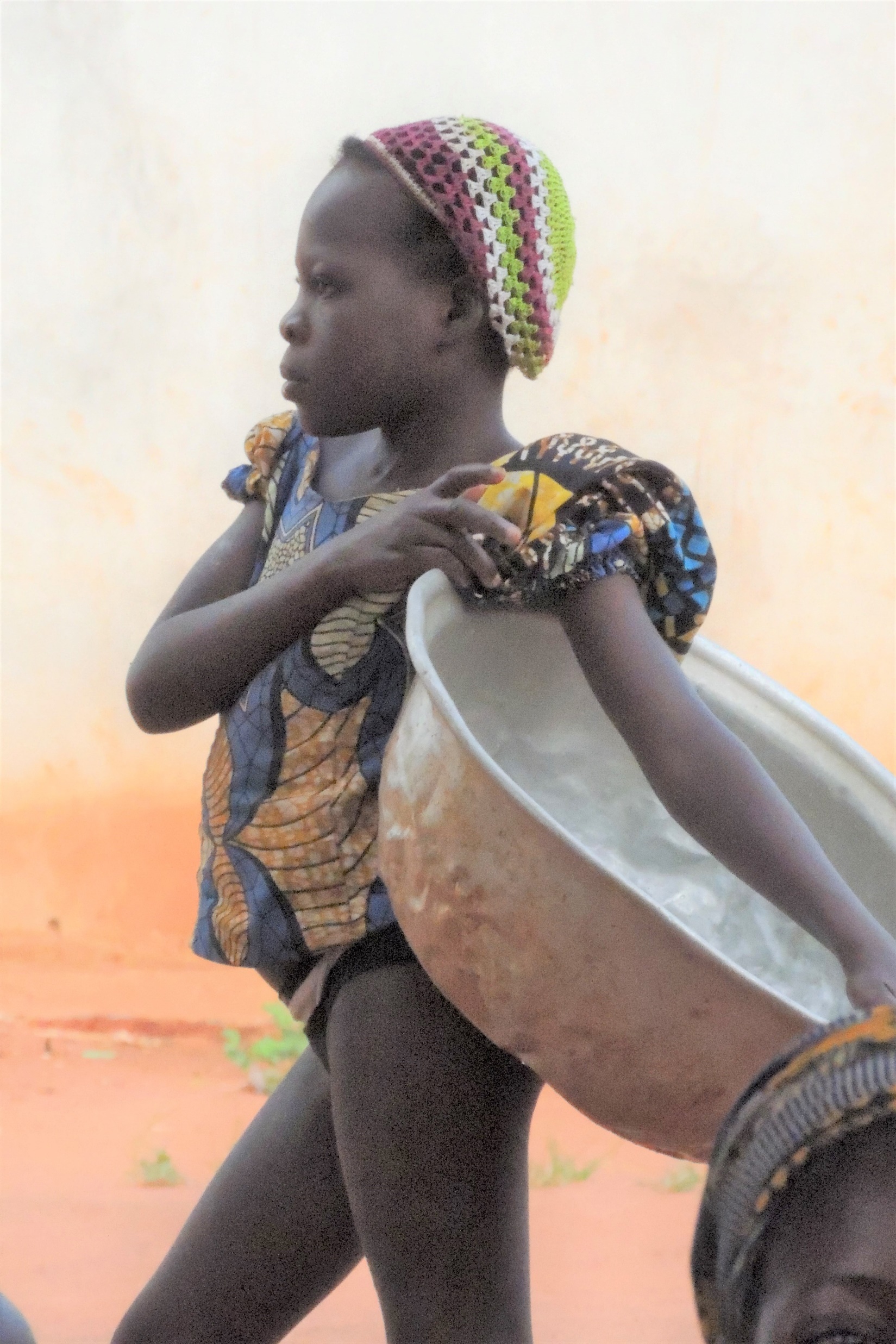 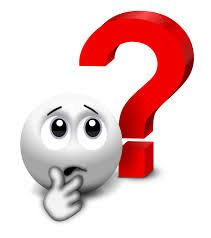 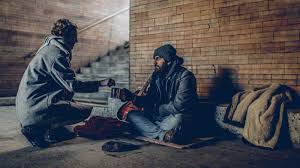 Los empobrecidos…
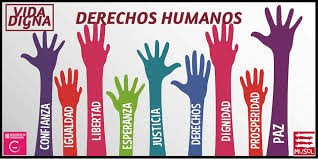 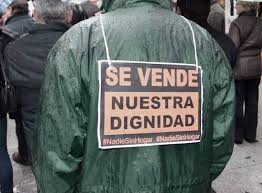 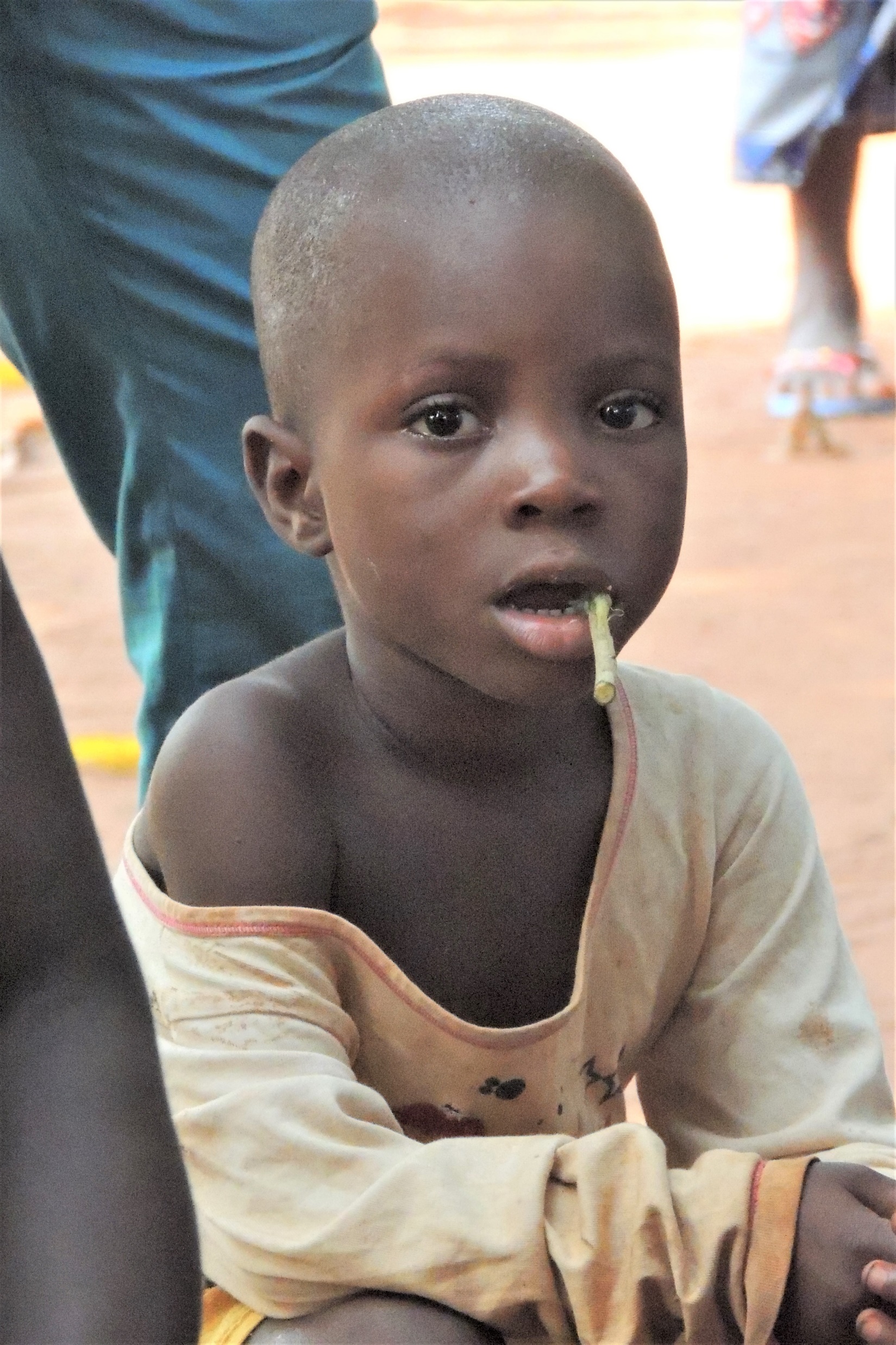 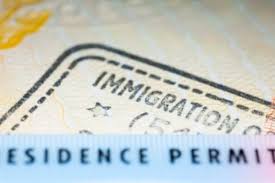 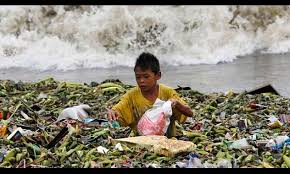 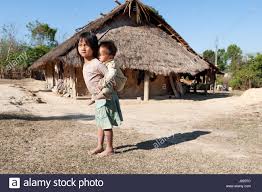 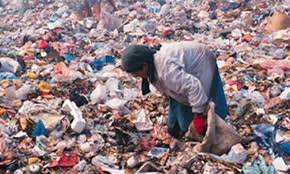 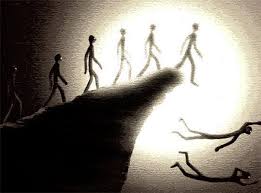 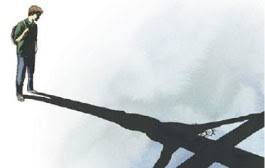 Los alejados de Dios
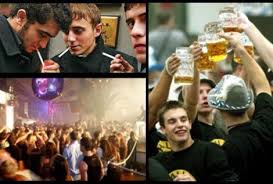 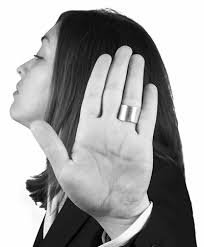 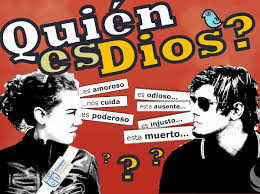